Hackensack Middle SchoolSPANISH DEPARTMENT¡Bienvenidos Padres!
Instructors:  Sra. Campolo, Sra. Castaño, Sra. Francobido, Sra. Hernández, Sra. Monserrat, Srta. Gutiérrez
Srta. Sánchez
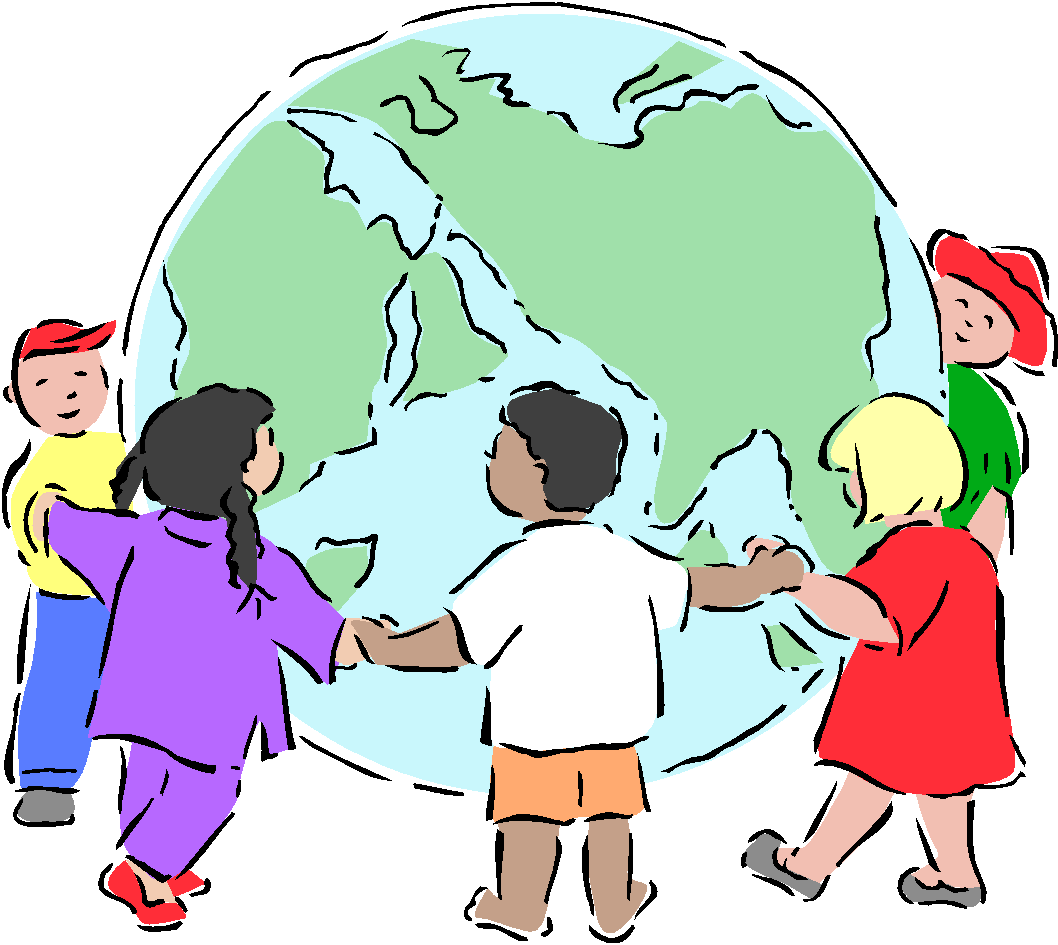 Mr. Rogelio Suárez
Director of Bilingual/ESL/World Languages
r.suárez@hackensackschools.org
Why is it important to learn Spanish??Es importante aprender español porque…
Discuss with your partner one way Spanish is useful in daily life

Den un ejemplo de cómo el español es útil en su vida diaria

https://www.youtube.com/watch?v=x4oxSkQi8D0
Textbooks/ Libros
Grades 5 & 6-En Español, 1a
Grades 7 -En Español, 1b
Grades 7 & 8 Advanced- Español 4
Grade 8-Español (HS Level 2)
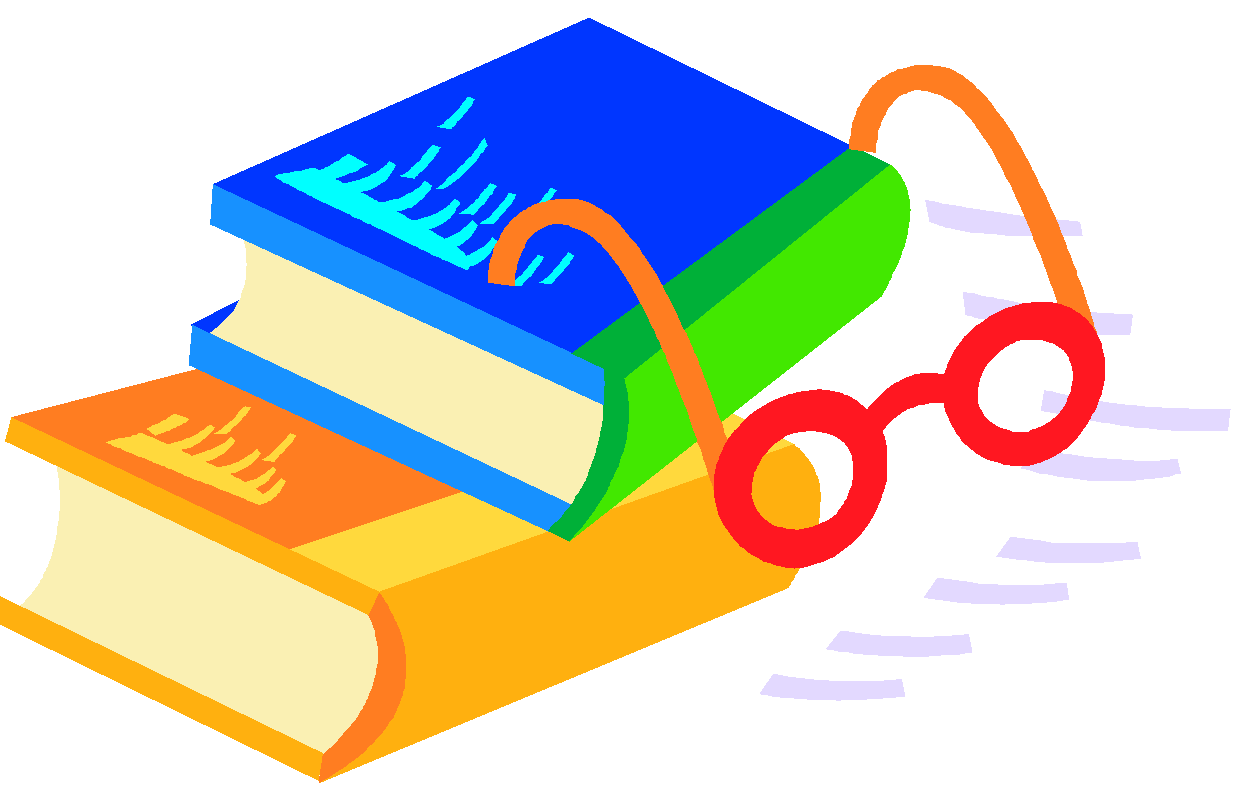 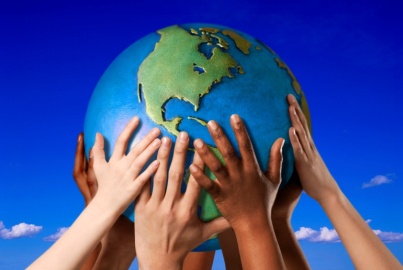 5th Grade CurriculumTemas del 5to grado
By the end of the year, students will be familiar with the following topics:

Greetings and introductions/ Saludos e introducciones
Polite expressions in common settings (ie. restaurants, stores, etc.)/ modales
Asking and responding to questions about oneself (ie. Name, nationality, spoken language(s), favorite color(s) , etc.)/ hablar acerca de si mismo
Asking and responding to questions about the days of the week/months/date/ hablar acerca del día y fecha
The Spanish-speaking world/countries/Los países hispanohablantes
6th Grade CurriculumTemas del 6to grado
By the end of the year, students will be
familiar with the following topics:

Describing people/ Describir otras personas
Describing people’s likes and dislikes/Describir los gustos de otros
The family  and important family dates/La familia y fechas importantes 
School life/ La escuela
The weather and clothing/ El tiempo y la ropa
Cultural holidays/ Días festivos
7th Grade CurriculumTemas del  7mo grado
By the end of the year, students will be familiar with the following topics:

  School/ La escuela
  After school activities/ Actividades en tiempo libre
  Time & Schedules/ La hora y su horario
  Food/ La comida
  Sports/ Los deportes
  Likes/ Dislikes/ Gustos
  Weather/Seasons/ El tiempo y las estaciones
8th Grade CurriculumTemas del 8vo grado
By the end of the year, students will be familiar with the following topics:
 Central America & Describing self & others/ centroamerica y las descripciones 
 Islands in the Caribbean & The home/  Las antillas y la casa
  The Andes & Shopping/ Andes centrales y las compras
  North America & Food/  Norteamerica y la comida

-Advanced classes/Clases Avanzadas  7/8
Me amo como soy
Mi talento me hace feliz
Vuelo hacia mi imaginación
Cuido lo esencial
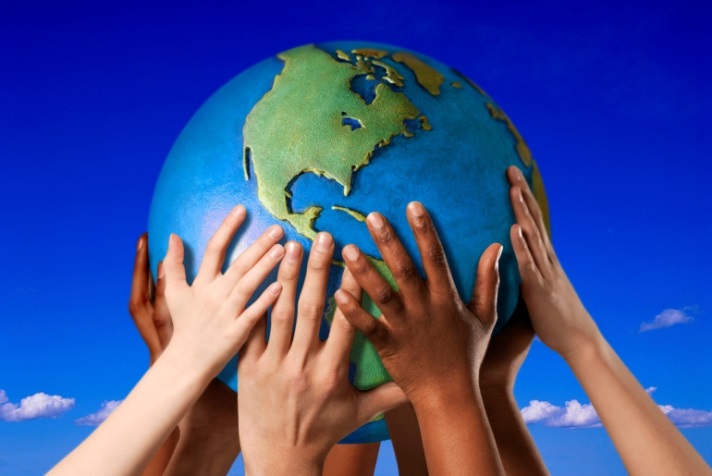 Classroom TechniquesManeras de enseñar
Differentiated Instruction/ Instruccion individual
Cooperative learning & Partnerships/ Aprendizaje en grupos
Student-centered lessons/ Lecciones que influyen la participación de los estudiantes
Community of Learners/ Formación de grupos
	 a.  Respect/ respeto 
    b.  Sharing Ideas/ compartir ideas
    c.  Being open to others’ perspectives/ideas/ respetar las ideas de otros
Technology/ Tecnología
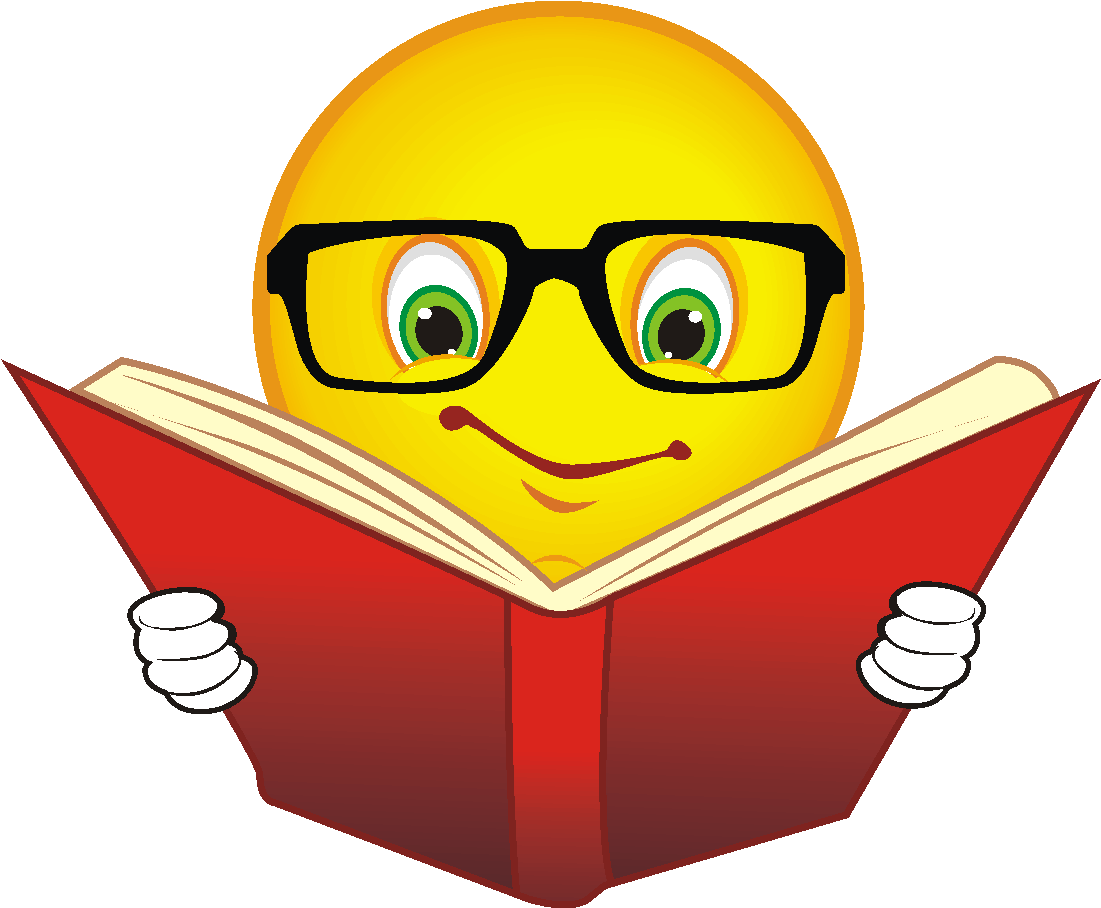 Grading/ Calificaciones
*Class Participation and Preparedness- 25%
   Participación y preparación
*Homework-10%
  Tarea
*Tests and Projects-35%
  Exámenes y proyectos 
*Quizzes-30%
  Pruebas
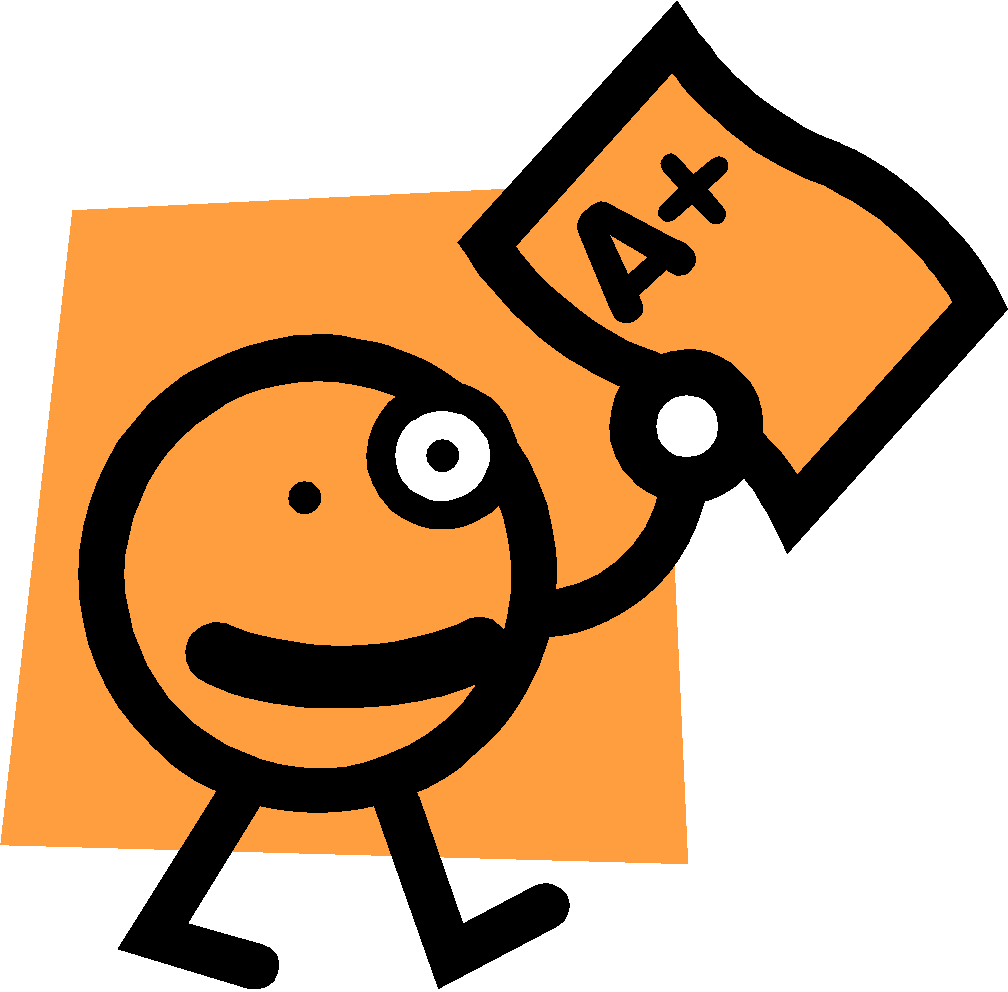 Check systemSistema con marcas
√+ = 100% (perfect/ on time)
		(perfecto/a tiempo)
√   =   85% (attempt/partially 	correct) 
		(ha hecho un  intento/parcialmente correcto)
√- =   70% (attempt/ mostly wrong)
		(ha hecho un intento/parcialmente incorrecto)
What Can You Do?Lo que usted puede hacer…
Ask your child to teach you Spanish!
Pídale a su hijo/a que le hable en español
Ensure your child is completing his/her Spanish homework
Asegúrese que su hijo/a este completando su tarea
Communicate to teacher any concerns or updates about your child
Comuníquese con la profesora de español
Emphasize the importance of learning another language! 
Háblele acerca de la importancia de aprender otro idioma
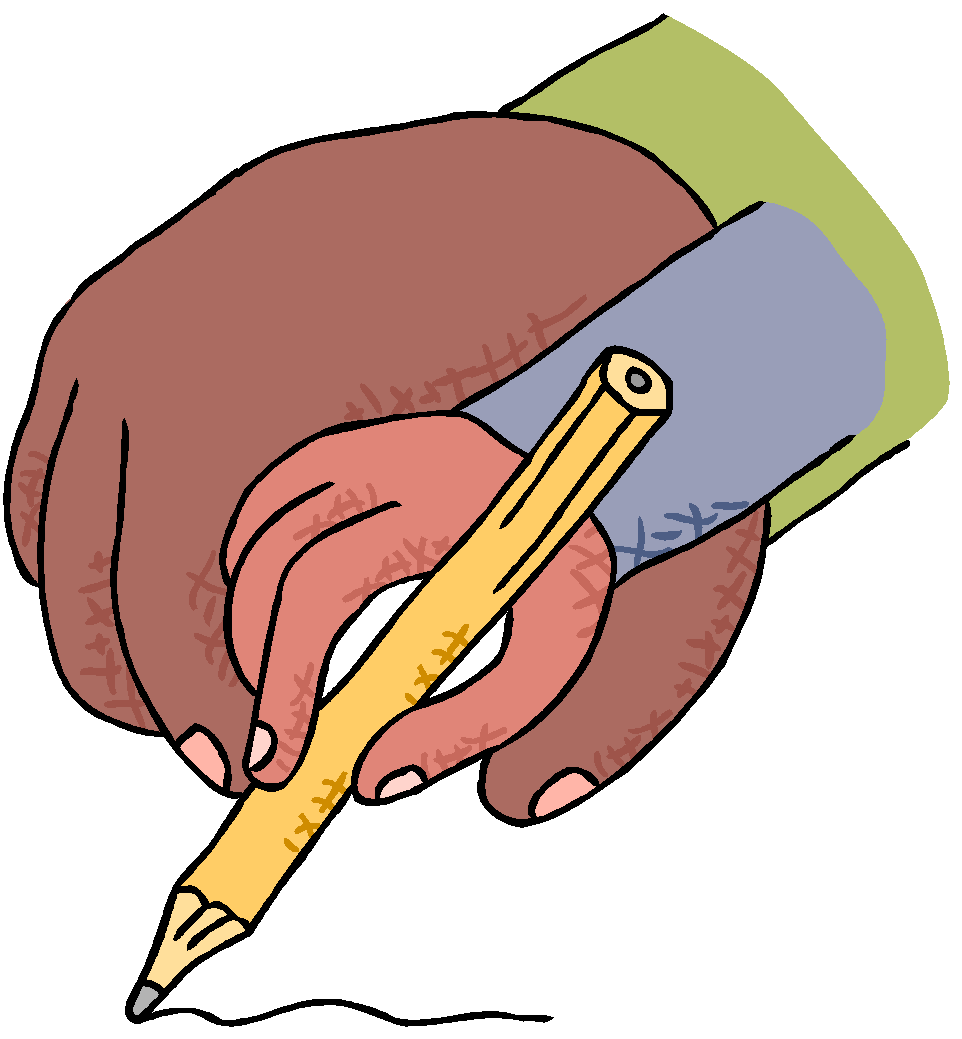 Miscellaneous
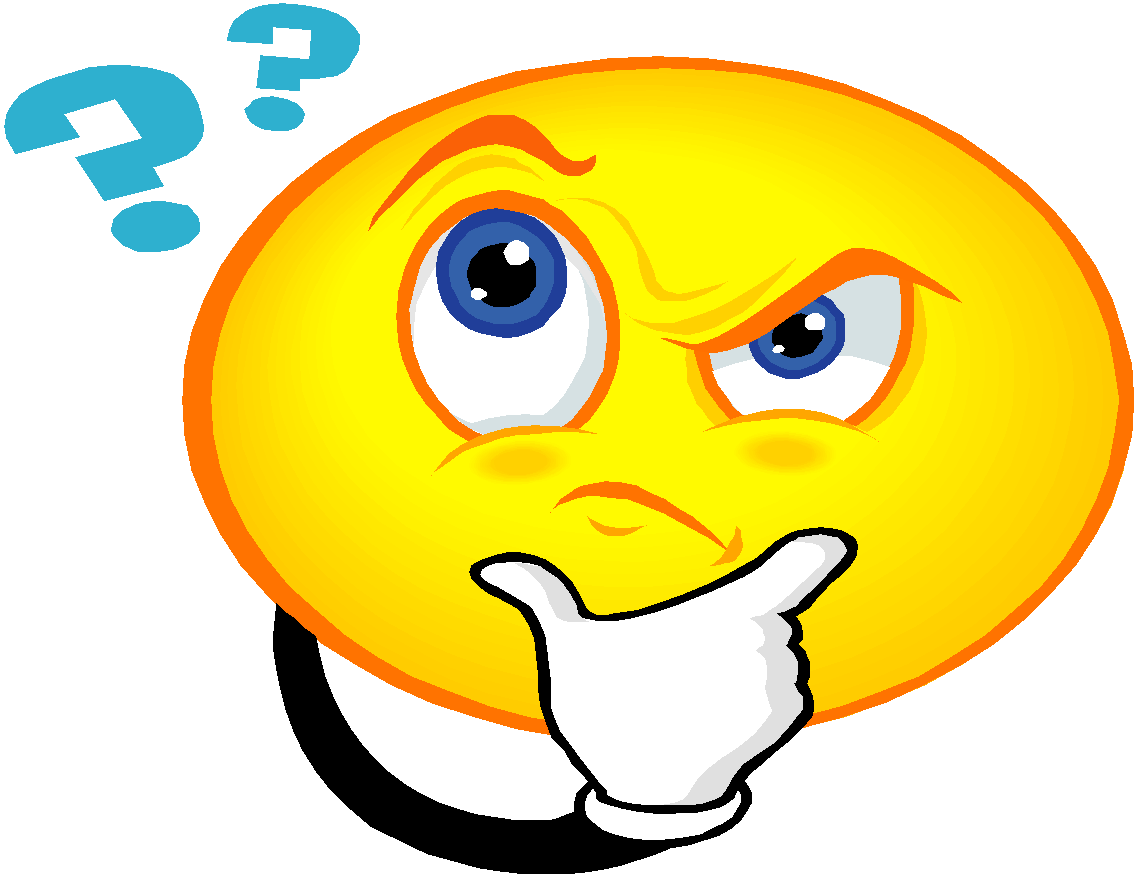 Our e-mail addresses are:
Nuestros correos electrónicos:
Sra. Campolo:  f.campolo@hackensackschools.org

Sra.Castaño:  y.castano@hackensackschools.org

Sra. Francobido:  s.francobido@hackensackschools.org

Srta. Gutiérrez  l.gutierrez-suero@hackensackschools.org     

Sra. Hernández:     e.hernandez@hackensackschools.org

Sra. Monserrat m.monserrat@hackensackschools.org 

Srta. Sánchez:  jasmin.sanchez@hackensackschools.org